24-2
This work is licensed under a Creative Commons Attribution-ShareAlike 4.0 International License.
Please add this statement to all the videos you create.
English Bible quotes are from the World English Bible US, which is in the public domain.
[Speaker Notes: Ch
24 Isaiah
1. Isaiah’s commission - Isaiah 6:1-8 (Center)
2. “Bring your worthless offerings no longer” - Isaiah 1:1-20 (Left Top)
3. “Those who fashion a graven image are all of them futile” - Isaiah 44:9-20
(Center Top)
4. “Comfort, oh comfort my people.” - Isaiah 40:1-31 (Right Top)
5. “The wolf will dwell with the lamb” - Isaiah 11:1-9, 12:1-6 (Right Center)
6. Immanuel - Isaiah 7:14, 9:1-7, 60:1-5, 61:1-3 (Right Bottom)
7. “Like a lamb that is led to slaughter” - Isaiah 53:1-12 (Center Bottom)
8. “The LORD of hosts will prepare a lavish banquet” - Isaiah 66:18-19, 25:6-9
(Left Bottom)
9. "Ho! Every one who thirsts, come to the waters” - Isaiah 55:1-13 (Left Center)]
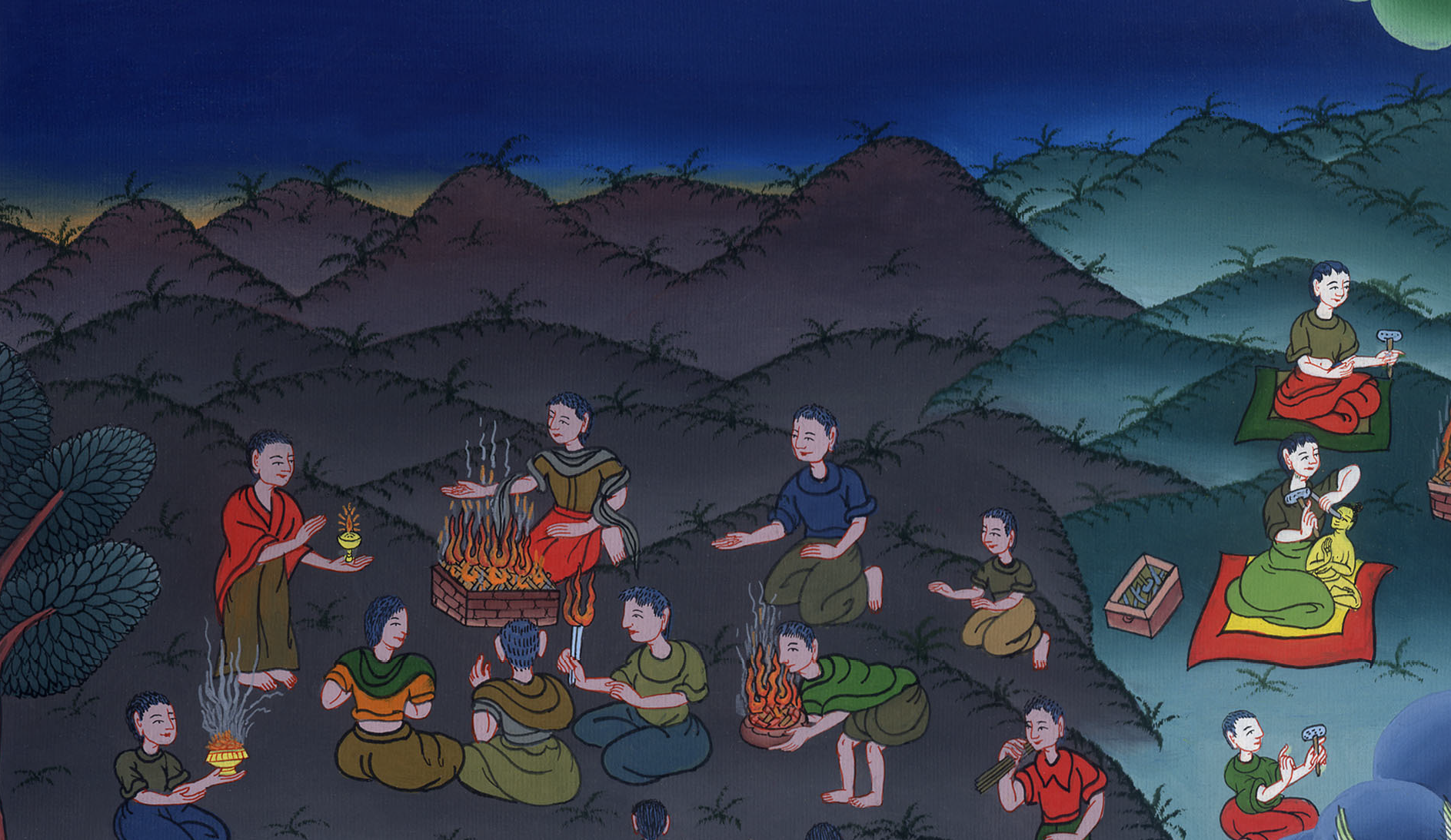 Bring your worthless 
offerings no longer – 
Isaiah 1:1-20
Bring your worthless offerings no longer - Isaiah 1:1-20
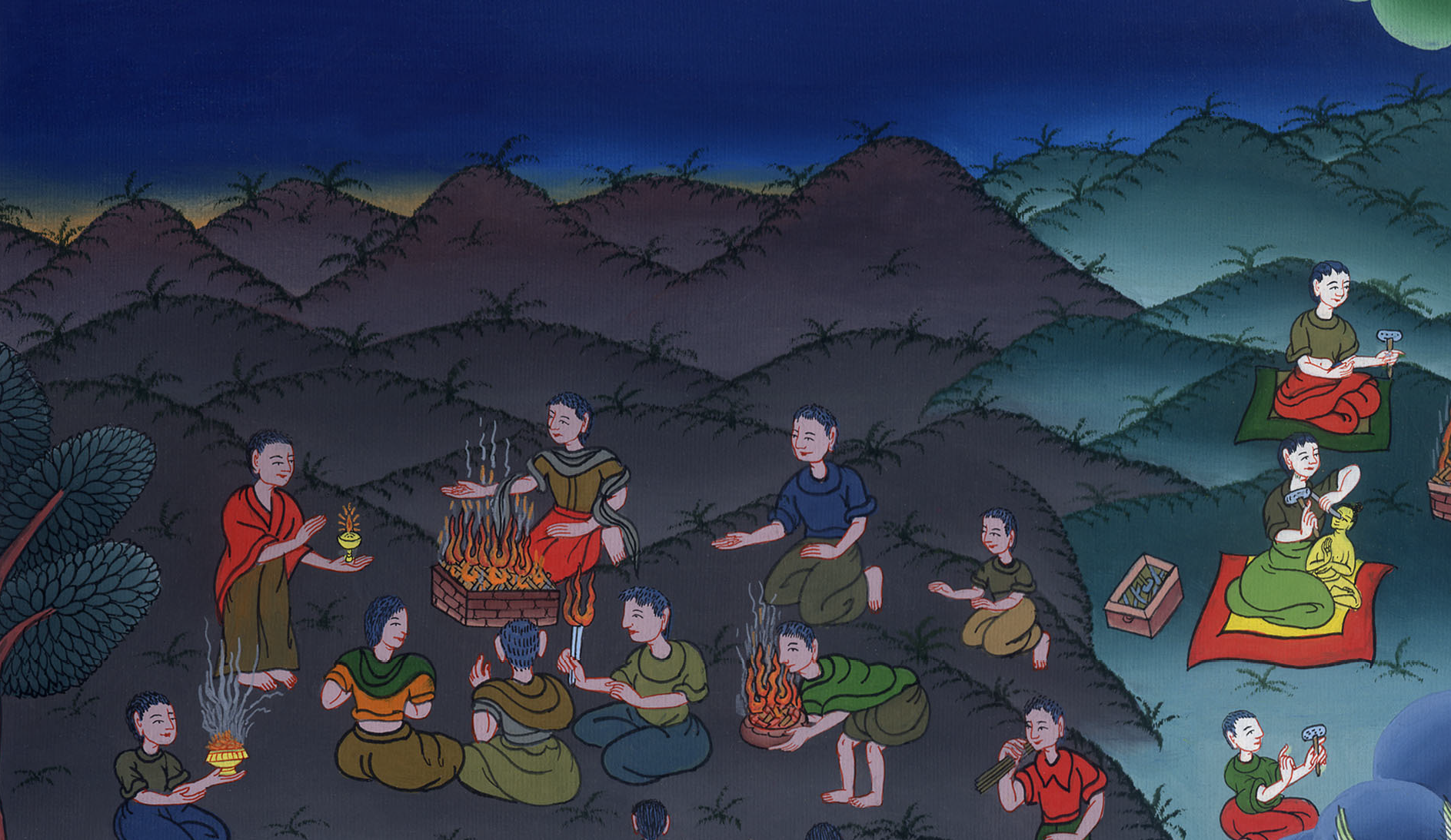 Bring your worthless 
offerings no longer – 
Isaiah 1:1-20
1The vision of Isaiah the son of Amoz, which he saw concerning Judah and Jerusalem, in the days of Uzziah, Jotham, Ahaz, and Hezekiah, kings of Judah.
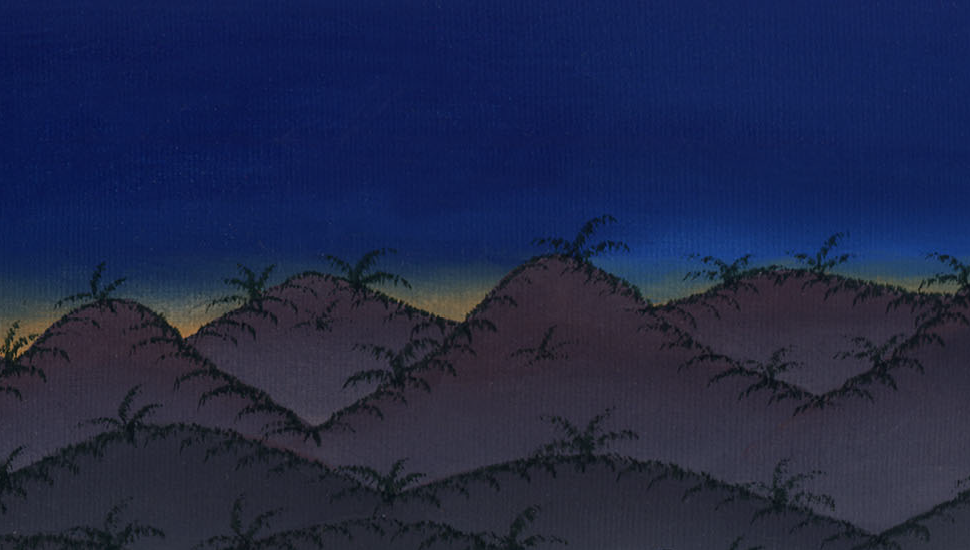 Isaiah 1:1
2Hear, heavens,
and listen, earth; for Yahweh has spoken:
“I have nourished and brought up children
and they have rebelled against me.
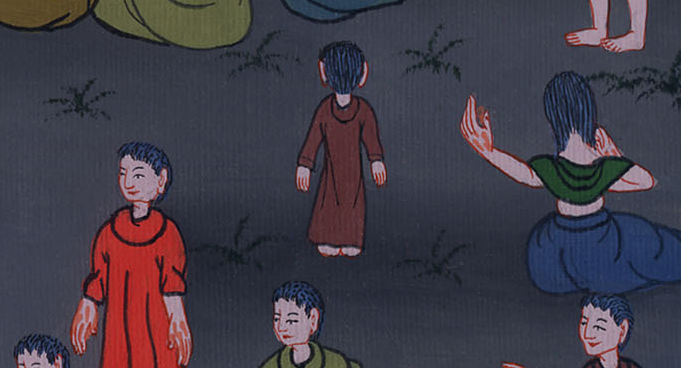 Isaiah 1:2
3The ox knows his owner,
and the donkey his master’s crib;
but Israel doesn’t know.
My people don’t consider.”
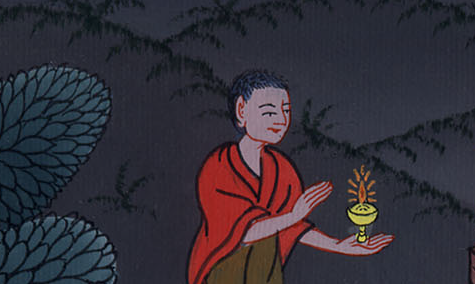 Isaiah 1:3
4Ah sinful nation,
a people loaded with iniquity,
offspring of evildoers,
children who deal corruptly!
They have forsaken Yahweh.
They have despised the Holy One of Israel.
They are estranged and backward.
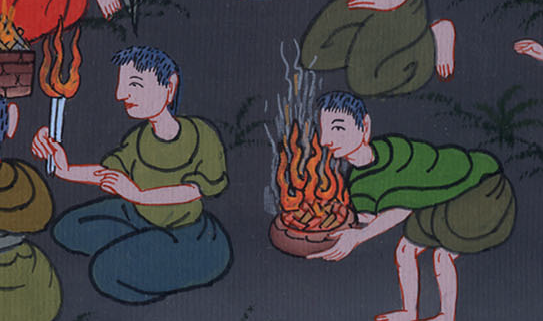 Isaiah 1:4
5Why should you be beaten more,
that you revolt more and more?
The whole head is sick,
and the whole heart faint.
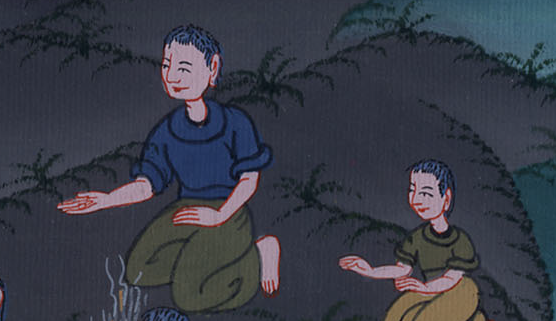 Isaiah 1:5
7Your country is desolate.
Your cities are burned with fire.
Strangers devour your land in your presence
and it is desolate,
as overthrown by strangers.
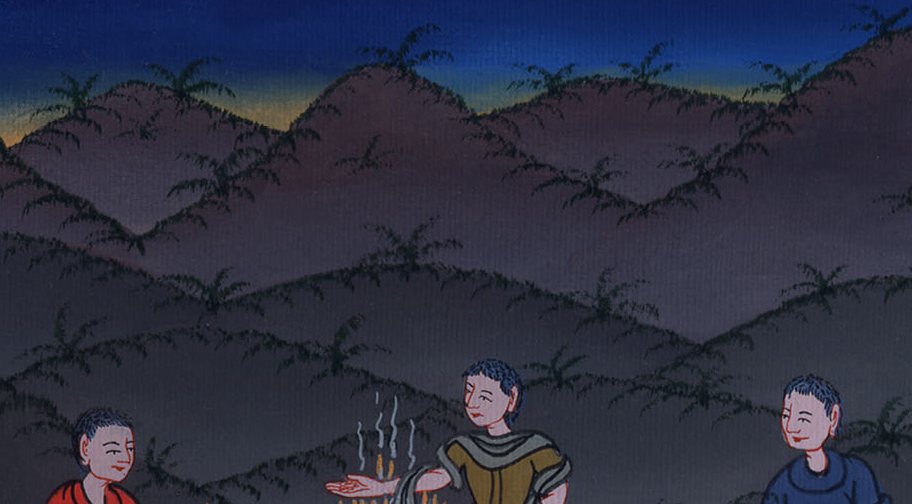 Isaiah 1:7
11“What are the multitude of your sacrifices to me?”, says Yahweh.
“I have had enough of the burnt offerings of rams
and the fat of fed animals.
I don’t delight in the blood of bulls,
or of lambs,
or of male goats.
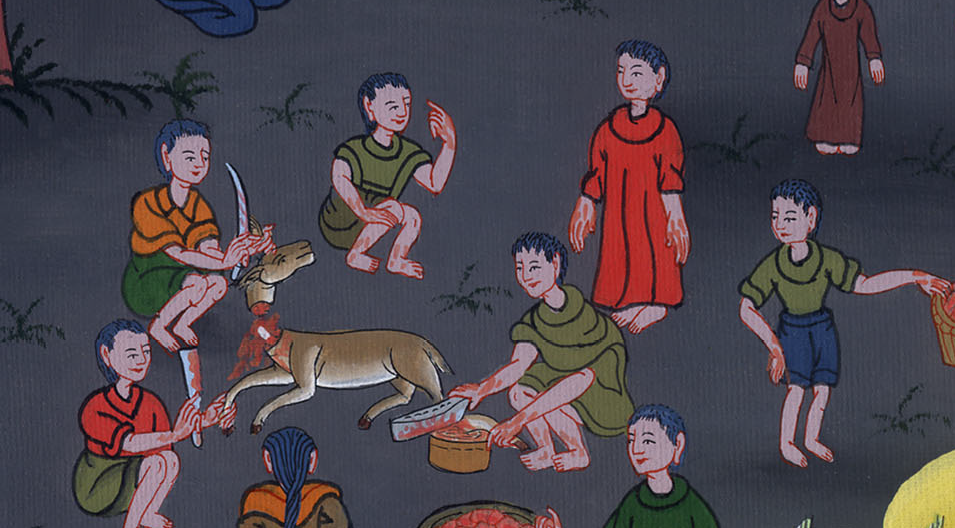 Isaiah 1:11
13Bring no more vain offerings.
Incense is an abomination to me.
New moons, Sabbaths, and convocations—
I can’t stand evil assemblies.
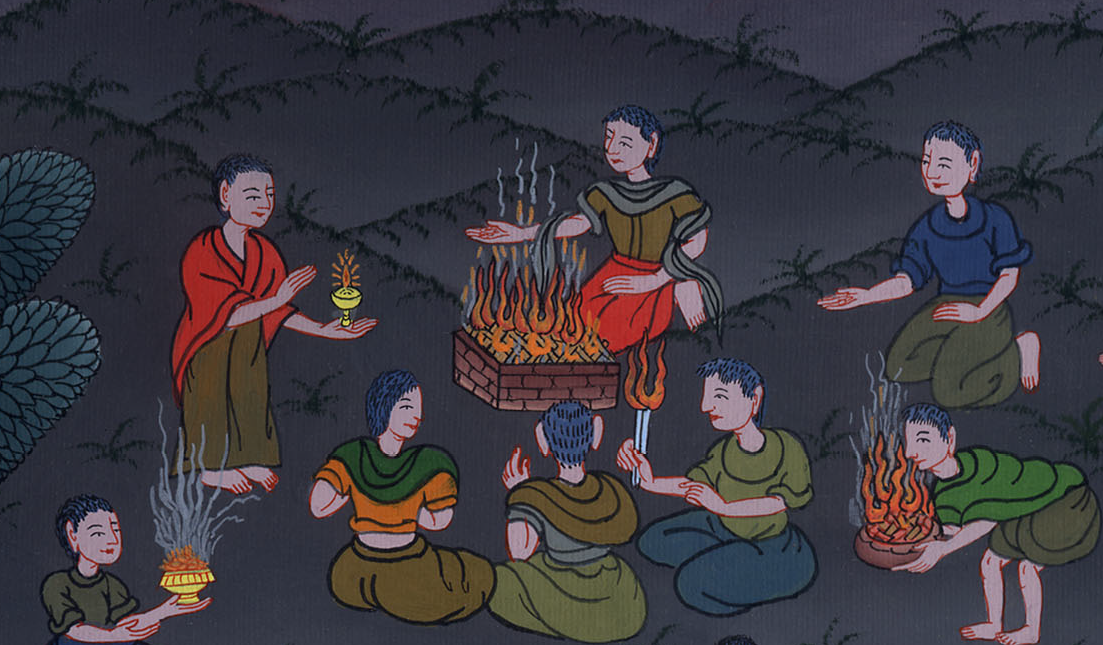 Isaiah 1:13
15When you spread out your hands, I will hide my eyes from you.
Yes, when you make many prayers, I will not hear.
Your hands are full of blood.
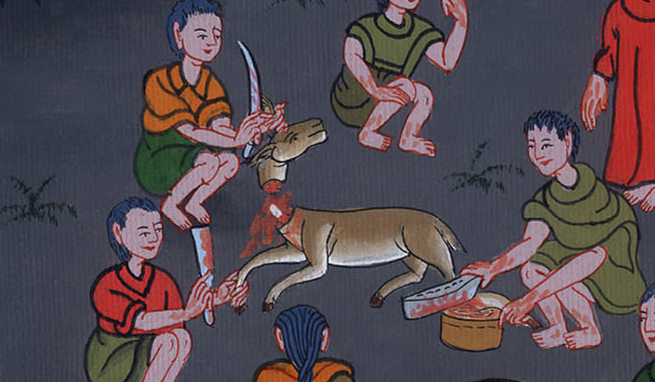 Isaiah 1:15
16Wash yourselves. Make yourself clean.
Put away the evil of your doings from before my eyes.
Cease to do evil.
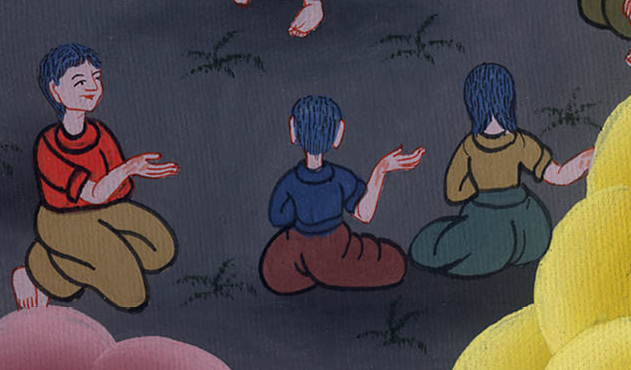 Isaiah 1:16
17Learn to do well.
Seek justice.
Relieve the oppressed.
Defend the fatherless.
Plead for the widow.”
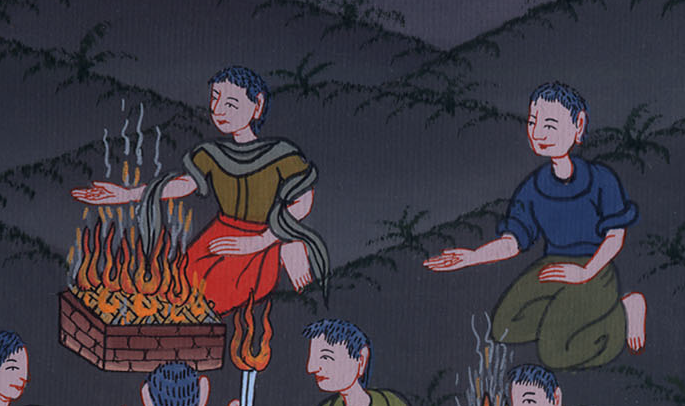 Isaiah 1:17
18“Come now, and let’s reason together,” says Yahweh:
“Though your sins are as scarlet, they shall be as white as snow.
Though they are red like crimson, they shall be as wool.
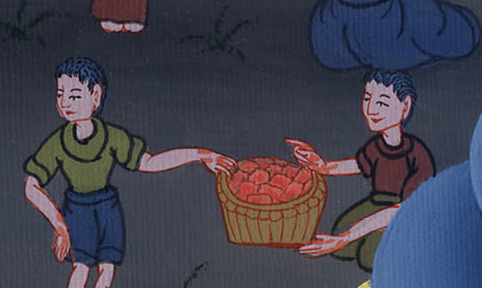 Isaiah 1:18
19If you are willing and obedient,
you will eat the good of the land;
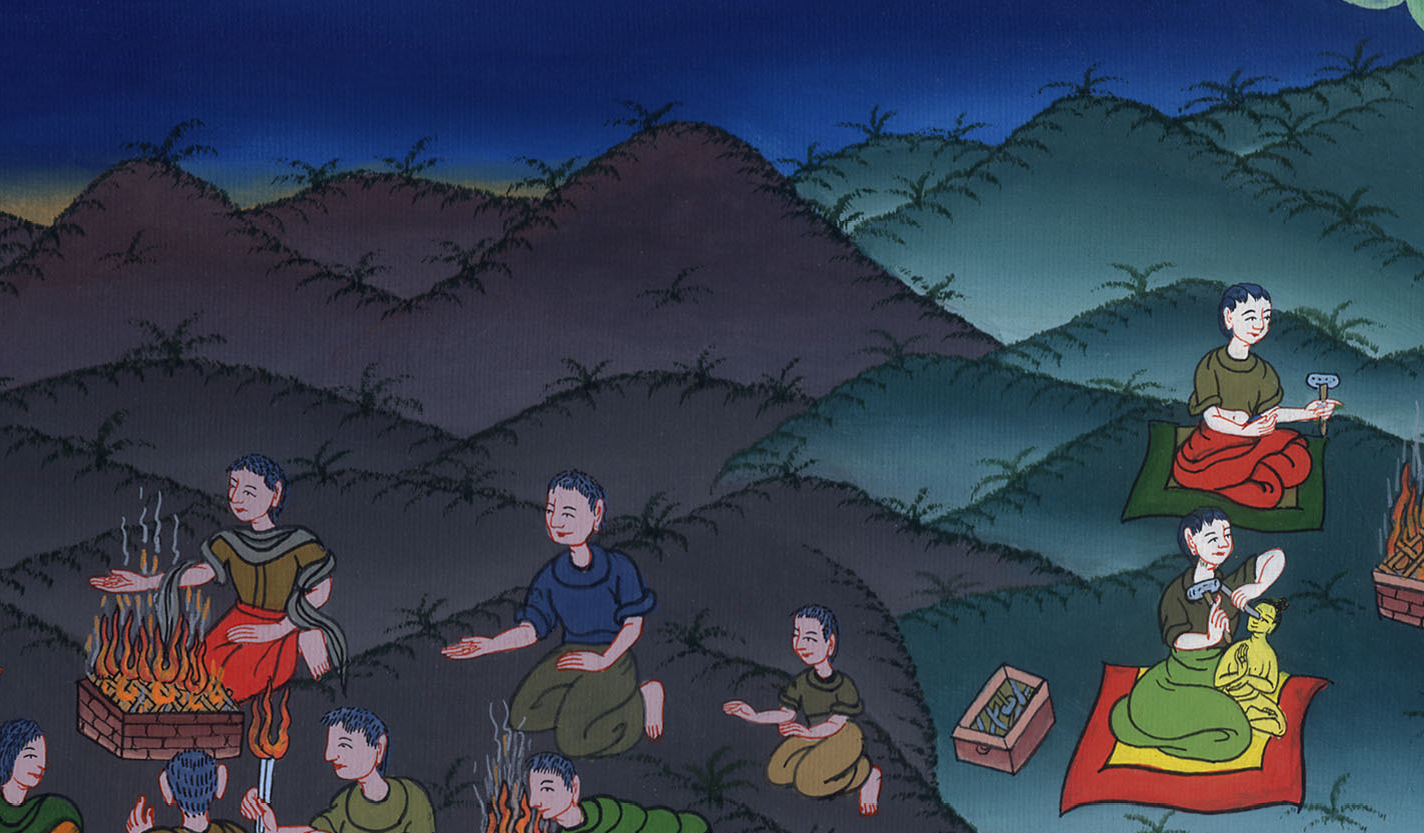 Isaiah 1:19
20but if you refuse and rebel, you will be devoured with the sword;
for Yahweh’s mouth has spoken it.”
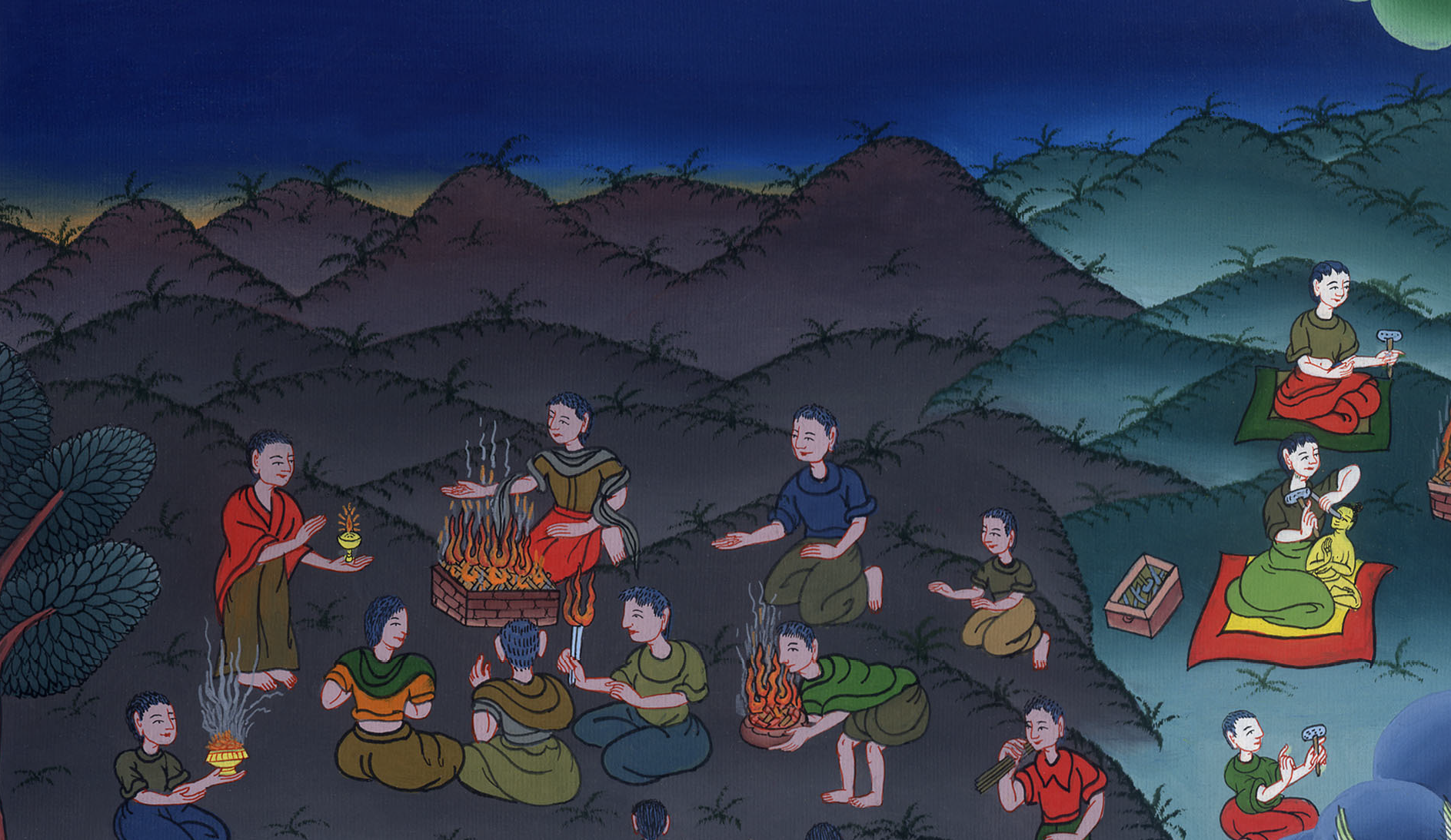 Isaiah 1:20